«Кровеносная система экономики»
Что это?
Транспорт
Классификация видов транспорта
Классификация
+
+
=
Транспортная система
Что такое транспорт?
ТРАНСПОРТ —  ведущая отрасль материального производства и инфраструктуры, осуществляющая перемещение грузов и пассажиров в пространстве, обеспечивает географическое разделение труда.
Географические различия в мировой транспортной системе: две группы стран, регионы.
Железнодорожный транспорт
Автомобильный транспорт
Морской транспорт
Воздушный транспорт
Как совершенствуется транспорт сегодня?
1.
3.
2.
Как измерить работу транспорта?
ГРУЗООБОРОТ — экономический показатель работы транспорта, измеряемый в тонно-километрах (т-км), и представляет собой произведение количества груза (т) на расстояние перевозки (км). 

 На пассажирском транспорте применяются соответствующие показатели — ПАССАЖИРООБОРОТ, измеряемый в первом случаев пассажиро-километрах (произведение числа перевезенных пассажиров на расстояние перевозки), во втором — в числе пассажиров за какой-либо период.
Определите долю различных видов транспорта в мировом грузообороте и пассажирообороте
Объясните, почему?
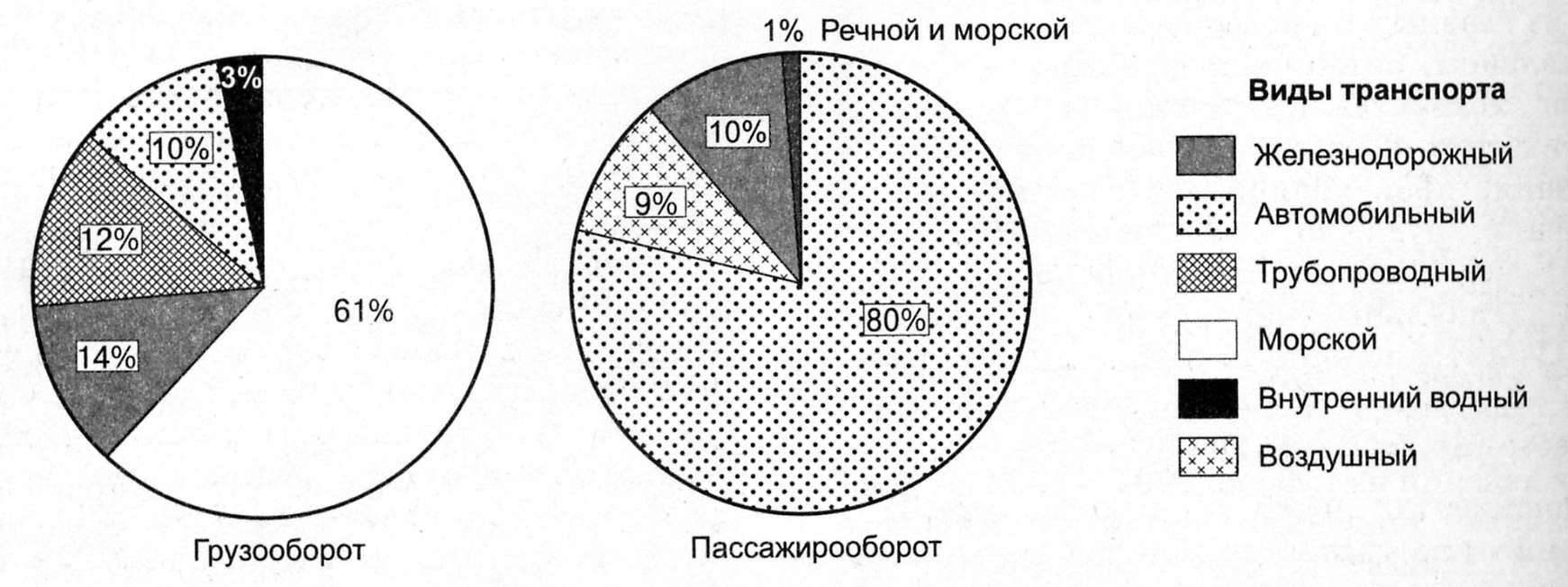 Чтобы оценить работу транспорта, учитываем
скорость

грузоподъемность (единичная)
грузооборот

пассажирооборот
зависимость от погоды и сезонность
Железнодорожный транспорт
скорость
грузоподъемность
зависимость от погодных и климатических условий
себестоимость
экологичность
маневренность
универсальность к перевозке грузов
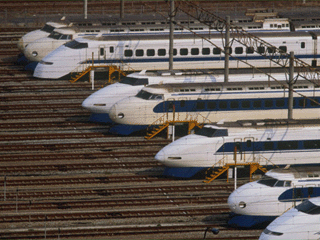 Автомобильный транспорт
скорость
грузоподъемность
зависимость от погодных и климатических условий
себестоимость
экологичность
маневренность
универсальность к перевозке грузов
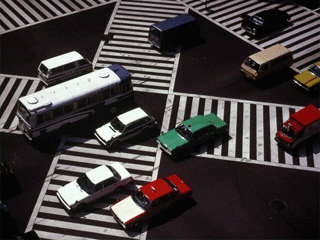 Трубопроводный транспорт
скорость
грузоподъемность
зависимость от погодных и климатических условий
себестоимость
экологичность
маневренность
универсальность к перевозке грузов
Морской транспорт
скорость
грузоподъемность
зависимость от погодных и климатических условий
себестоимость
экологичность
маневренность
универсальность к перевозке грузов
Речной транспорт
скорость
грузоподъемность
зависимость от погодных и климатических условий
себестоимость
экологичность
маневренность
универсальность к перевозке грузов
Воздушный транспорт
скорость
грузоподъемность
зависимость от погодных
     и климатических условий
себестоимость
экологичность
маневренность
универсальность к перевозке грузов
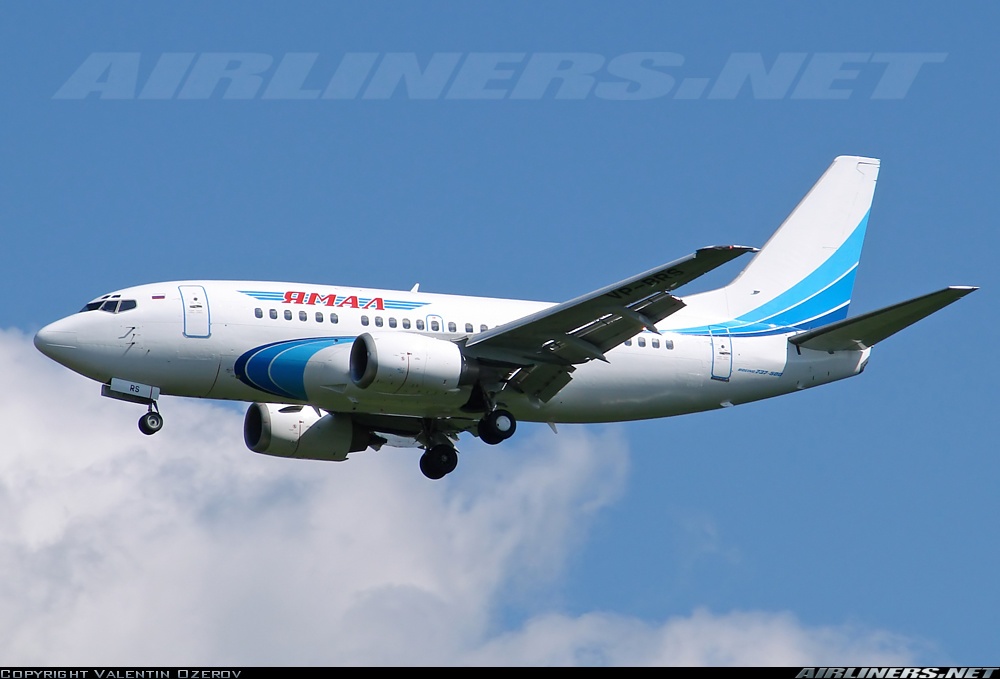 Оцениваем  работу транспорта, подводим итоги
скорость

грузоподъемность (единичная)
грузооборот

пассажирооборот
зависимость от погоды и сезонность
Выполните  задания  по группам:
Большую массу груза (50 т цитрусовых из Абхазии) необходимо быстро и с минимальными потерями довезти до Москвы. При этом стоимость груза не должна сильно увеличиться. Какой вид транспорта вы выбираете (воздушный, водный, автомобильный,  железнодорожный)? Дайте обоснование своего выбора.

Пассажиры (семья из 4 человек – 2 взрослых и 2 детей) собираются из Москвы в Петербург. Какой наиболее удобный вид транспорта вы выберете – воздушный или железнодорожный, потому что своего автомобиля у них нет. Объясните свой выбор.
Транспорт и экология.
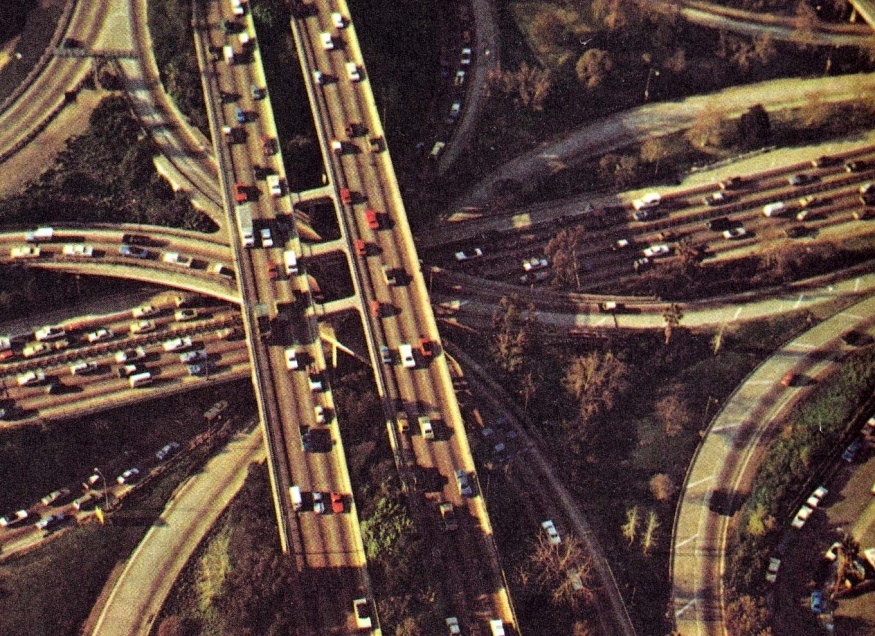 Предложите меры по решению экологических проблем:
для государственной Думы (юридические)

для конструкторского бюро (технические)

для правительства города Москвы (организация городского хозяйства и обустройства)
Итоги
Транспорт. Углубление научно-технического прогресса внесло свои коррективы и в разделение труда между различными видами транспорта. Суть основных внутриотраслевых и территориальных изменений на транспорте в конце XX в. можно свести к следующему:
1) произошло существенное удлинение транспортной системы мира (без морских трасс) за счет сооружения новых шоссейных дорог (в том числе в слаборазвитых странах), нефте- и газопроводов, железнодорожных магистралей;
2) еще более упрочилось первое место автомобильного транспорта в мировом пассажирообороте, главным образом за счет «автомобилизации» стран «новой индустриализации», Китая, Индии, стран СНГ и др.;
3) повышенной динамикой отличалось развитие трубопроводного транспорта, особенно в нефтегазодобывающих странах Ближнего Востока, Западной Европы, России и странах СНГ (отчасти это обстоятельство не дает оснований говорить о продолжающемся упрочении позиций морского транспорта в мировом грузообороте). Общая длина трубопроводов в мире уже превысила 1,5 млн. км, причем лидируют здесь США, а последующие места занимают Россия и Канада);
4)  возросла роль в мировом грузообороте таких стран, как Китай, Индия, «новые индустриальные» страны.